YPFF College and Occupation Search
[Speaker Notes: You can use the Interactive Interview where they ask you a bunch of questions, or use the tabs at the top (which is what we are going to do) to search for a school]
[Speaker Notes: There are 2,078 colleges in the US with education as a major]
Choose a school to answer the questions about
You will find all the information needed on this page using these top tabs
And, if you really like the college and want to save this info, click on Add to my College List
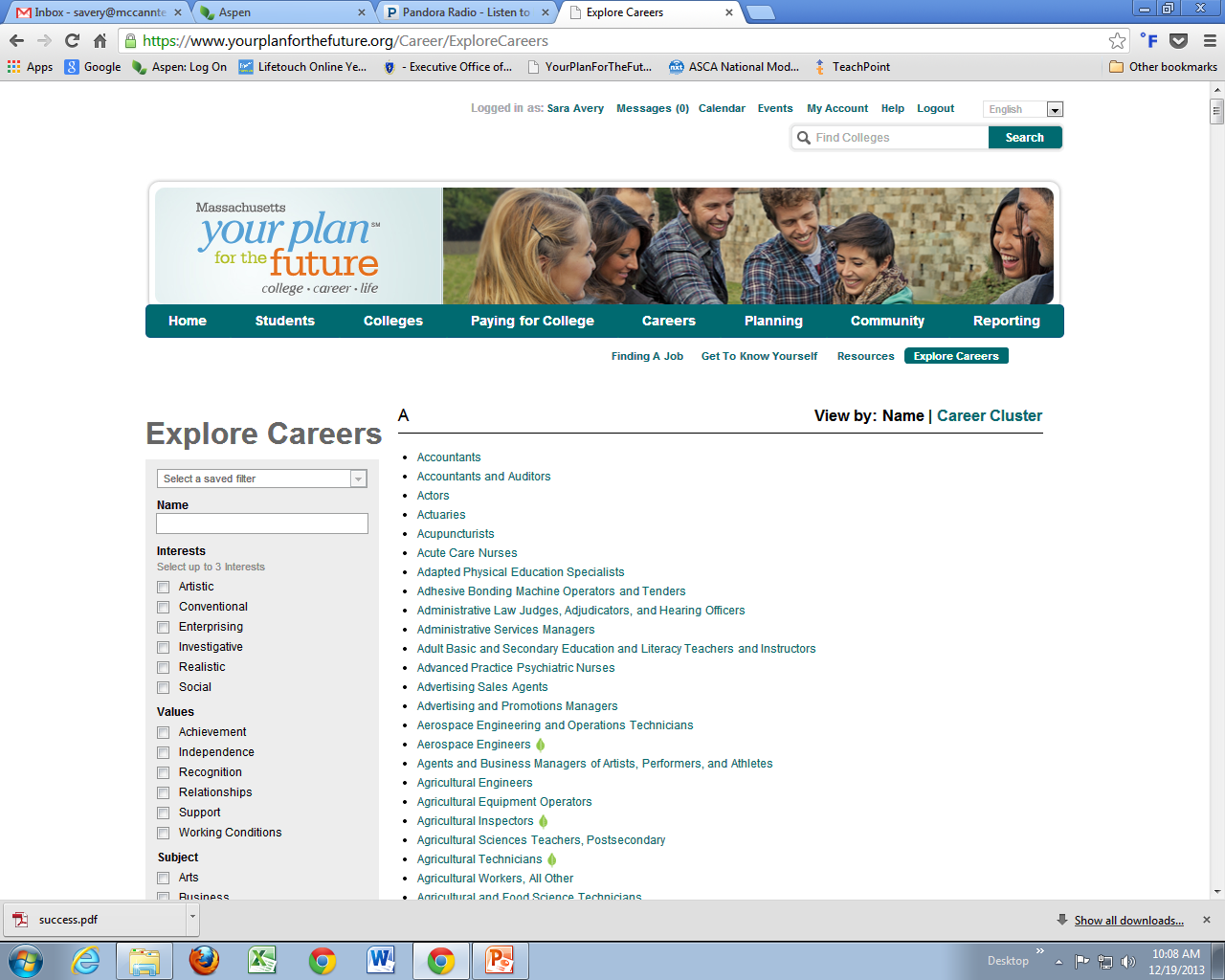 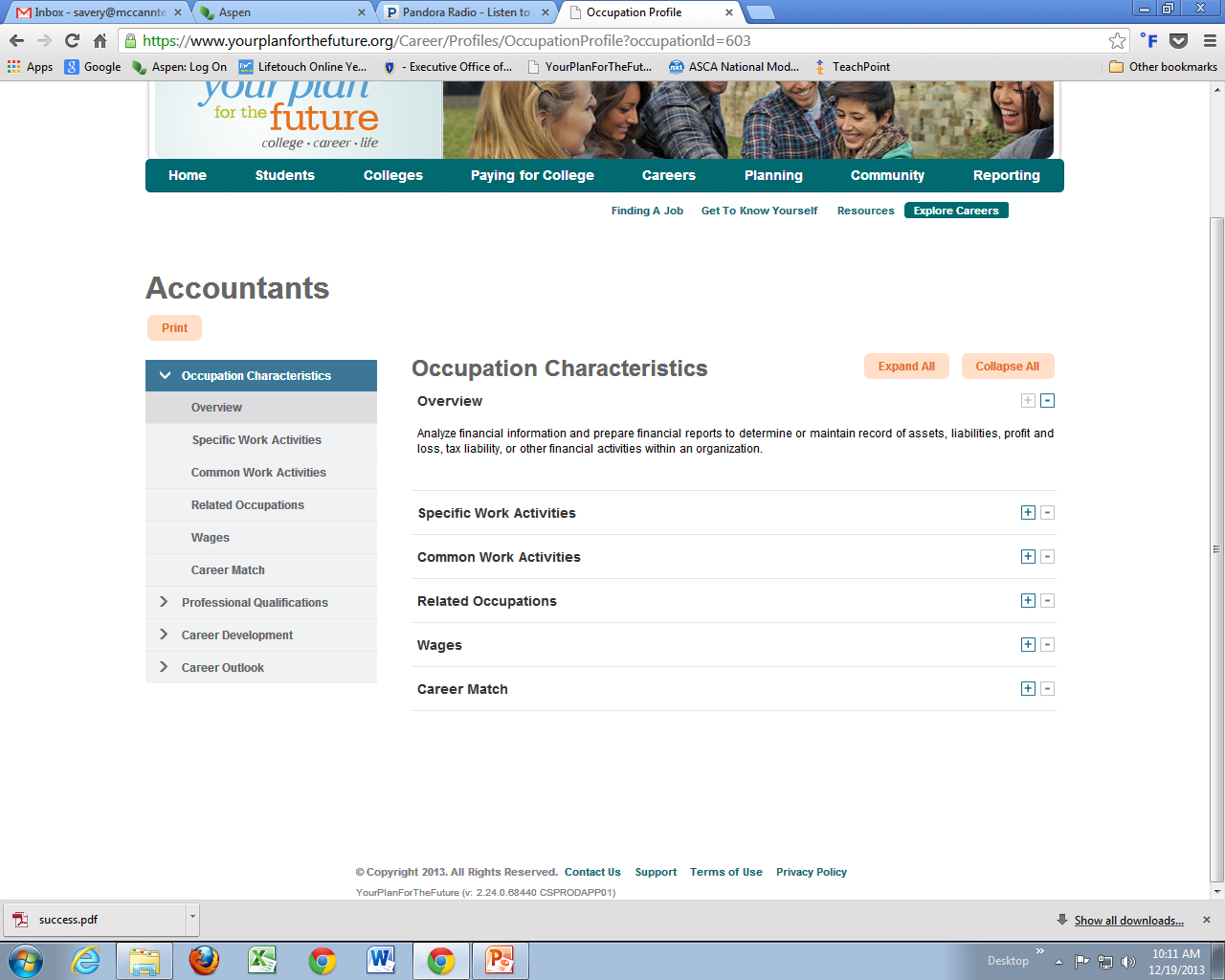 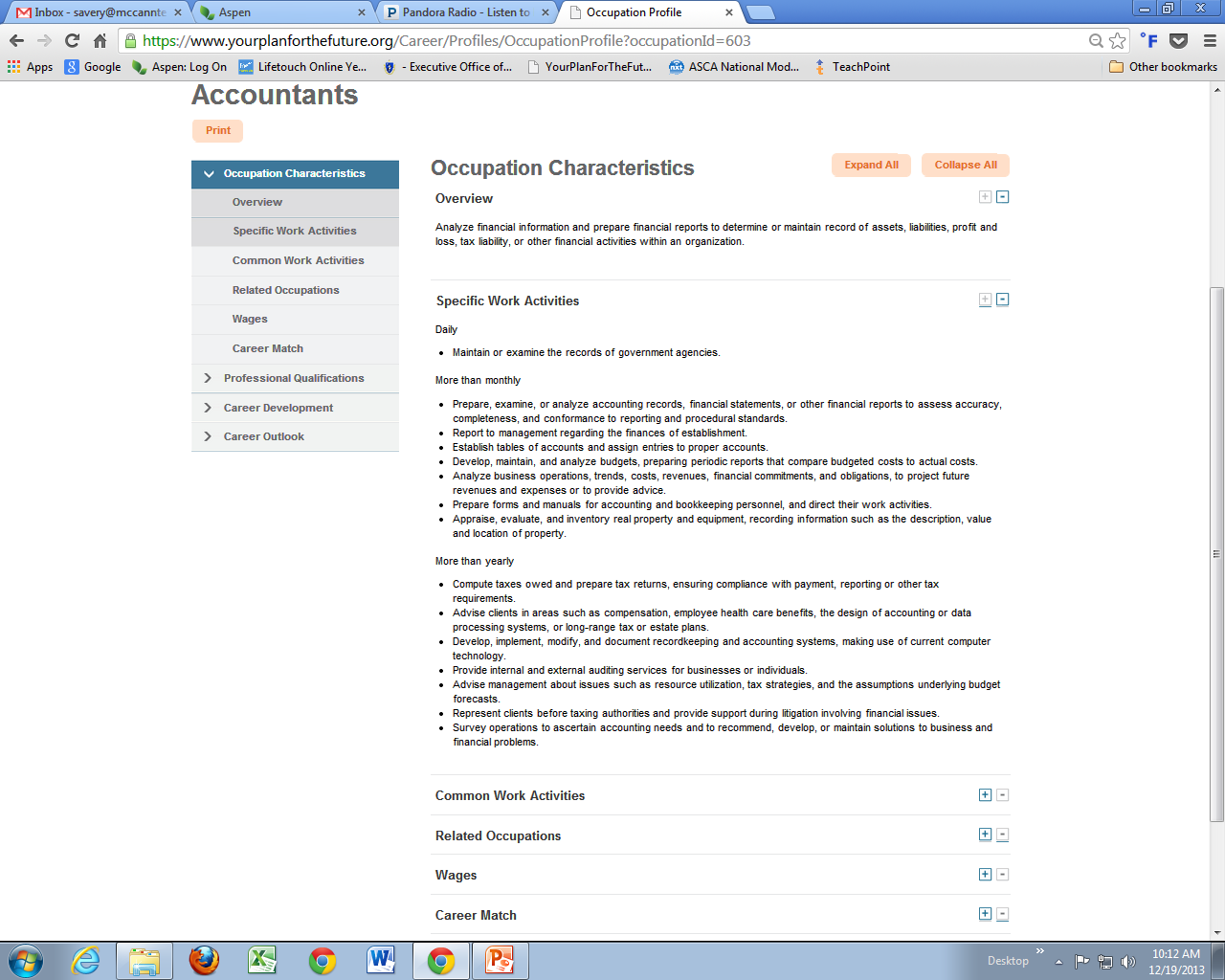 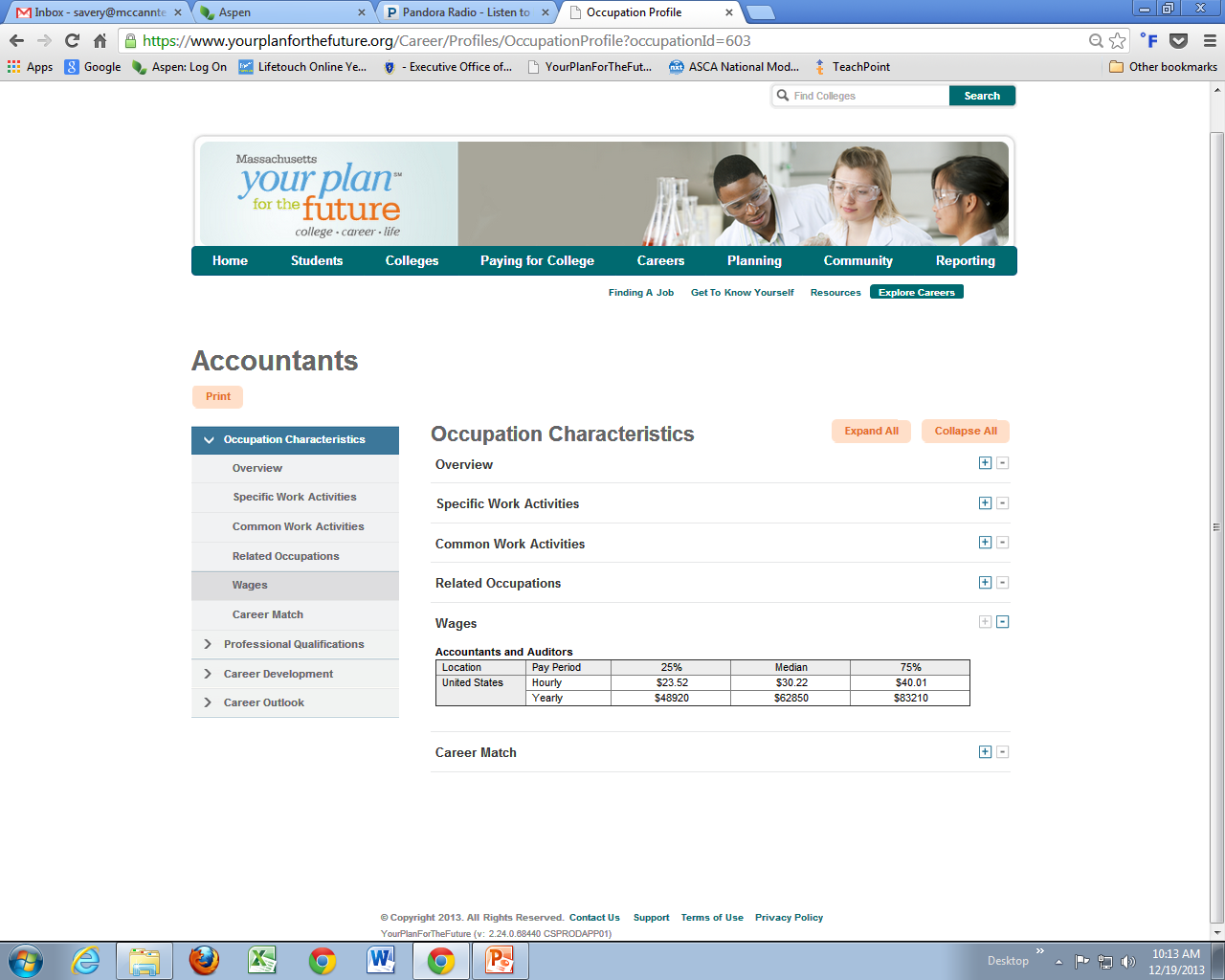 Wages and Related Occupations found here
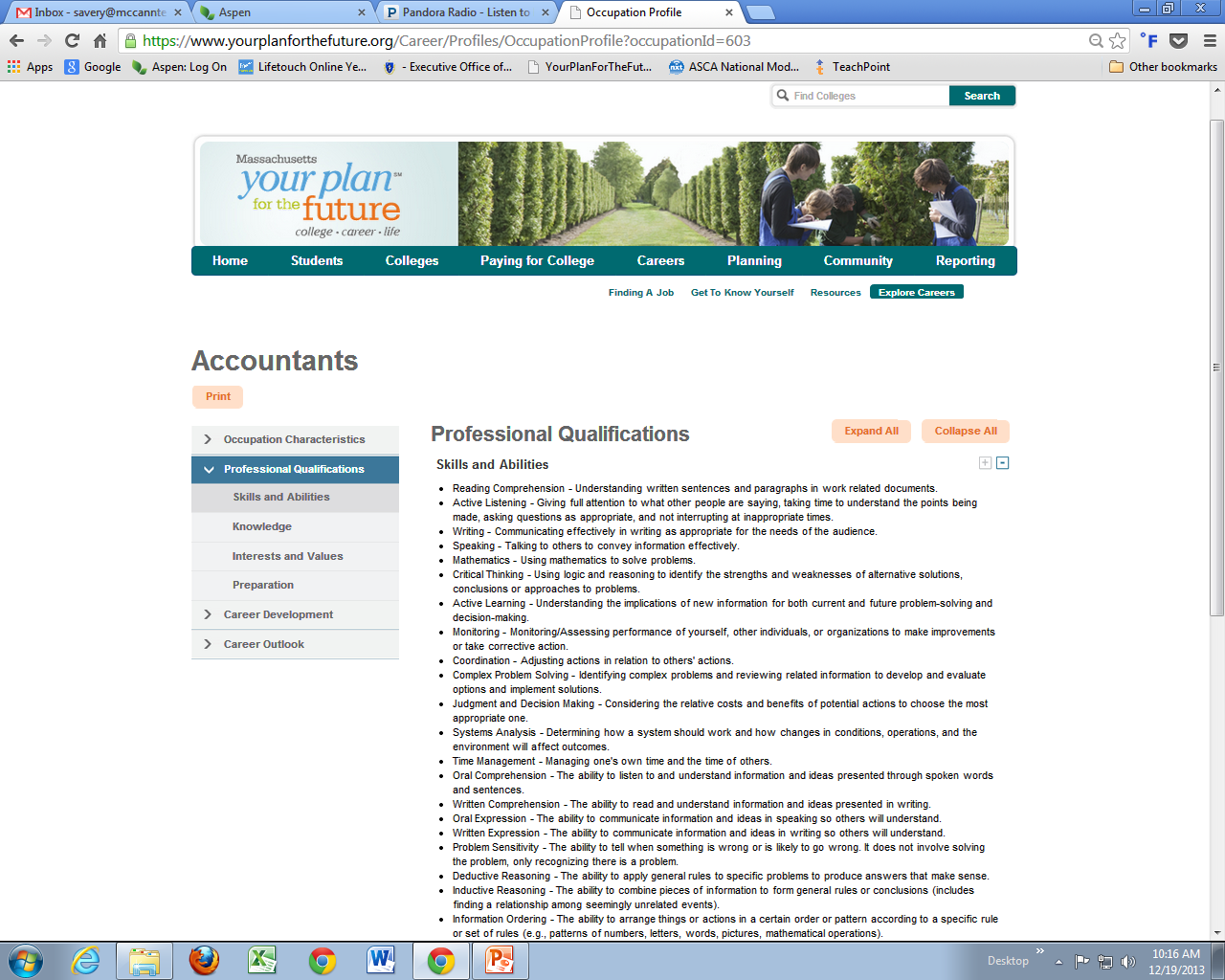 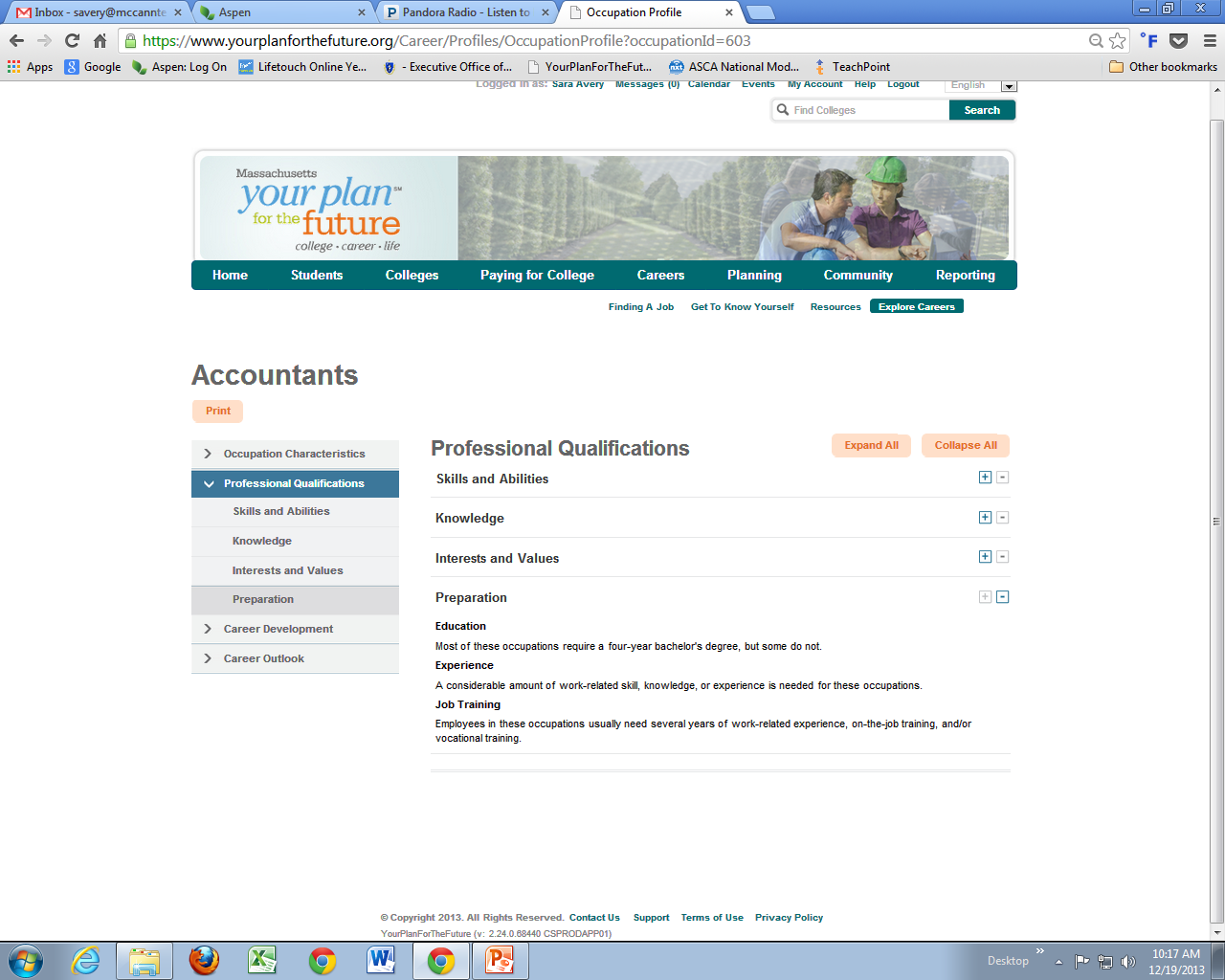